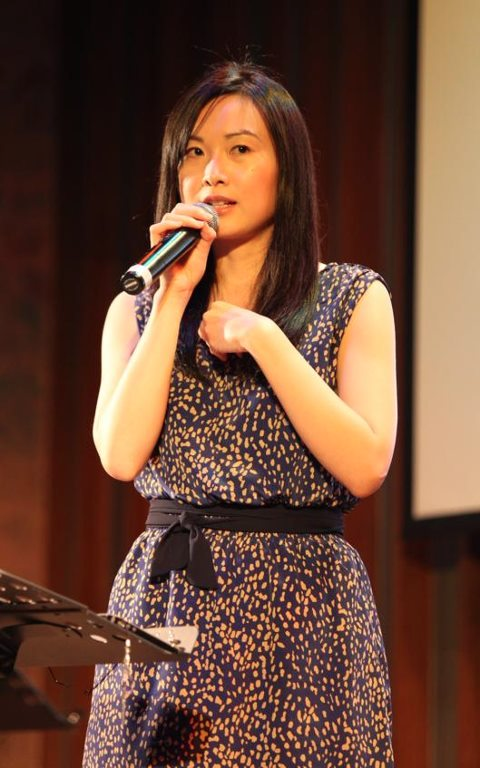 Engtin nge Testimoni I sawi ang?
Dr. Rick Griffith, Singapore Bible College
BibleStudyDownloads.org
vii
Testimoni kalhmang
Thuhmahruai (minute 1)
Mimal/ mahni Testimoni (minute 2-3)
Mite hmin tura thusawi (minute 2)
Lehkha thawn anga Thusawi (minute 15)
Thawnthu anga Thusawi (minute 15)
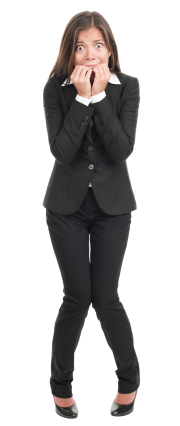 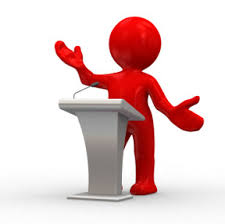 [Speaker Notes: Same slide for presentation 01.54 and 02.07 so translators may copy from one to the other]
16
Eng Vang Nge testimoni i sawi?
Nangma chanchin awlsam takin I sawi thei
Nangmah I thiam ber
I thil zir sawina rem chang a ni
I chanchin miten hriat an duh
Pathian i hriat na a ti tha deuh deuh ang
Pathian in enge a tih sak che I hre chiang ang
Chhanchintha hrilhna hun rem chang a ni 
Mi dang nena I in lei chin naah a tan pui ang che
Mi dang in i chanchin an hnial thla thei lo
[Speaker Notes: Same slide for presentation 01.49 and 02.03 so translators may copy from one to the other except that 02.03 expands the 01.49 slide]
16
Testimoni Kalhmang
Piangthar hnu:
I ngeihtuah na
Chiang takah anglam
Chiang takin le!
Piangtharna:
Thu awmzia hril rawh
I thurin
Chiang takin le!
Piangthar hma:
I ngeihtuah na
I chiatzia
Chiang takin le!
A tawp thlengin
 A thupui 
thlak suh!
[Speaker Notes: Same slide for presentation 01.50 and 02.04 so translators may copy from one to the other]
19
Ka Testimoni
Piangthar hnu:
 Inremna
 Himna 
 Mi dangte hmangeih na
Piangthar na:
 Thalaite Pungho na
Isua hi pathian thilpek
 “Hlawh ka dawng tawh lo'"
Piangthar hma:
 hna tha
 “inring takin"
 Inrin tawkna neihlo, zakzum
A tawp thlengin
 A thupui 
thlak suh!
Testimony Grade Sheet
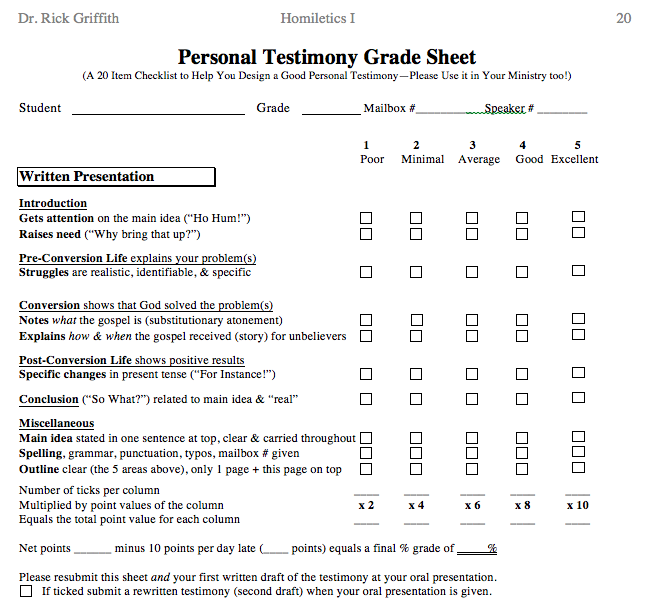 20
Thuhmahruai
Pian tharhma
Piang tharna
A dangte
A tawpa
Piangthar hnu
Black
He thu leh hla hi a thlawng in I hmang thei!
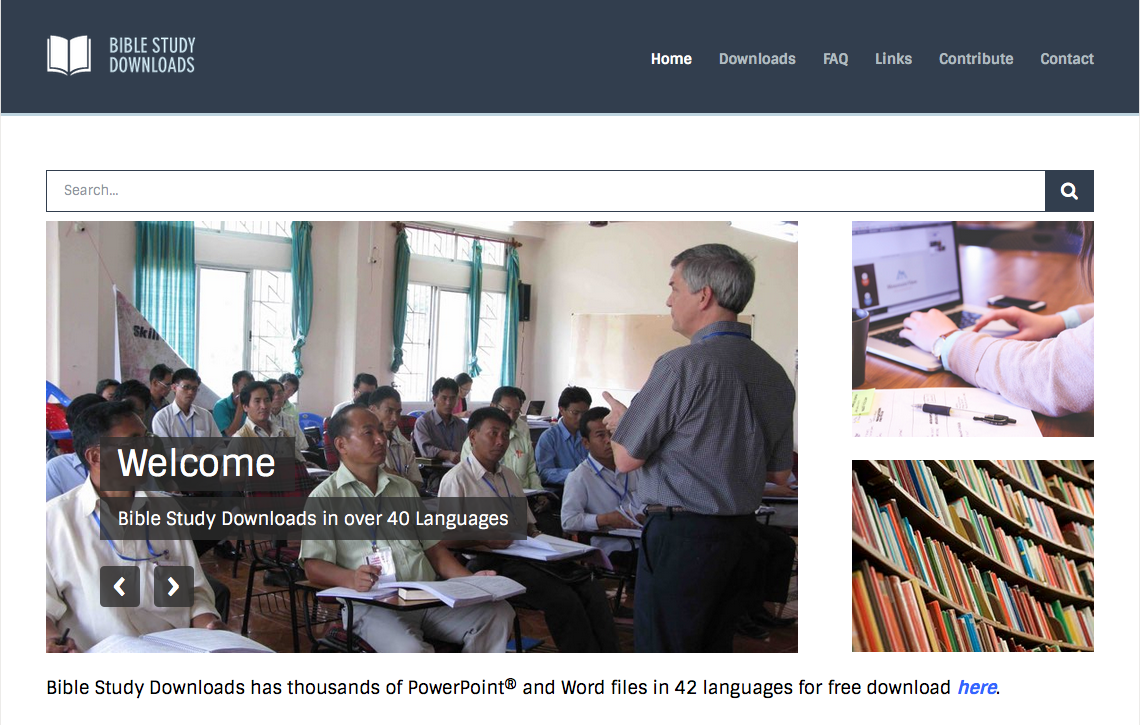 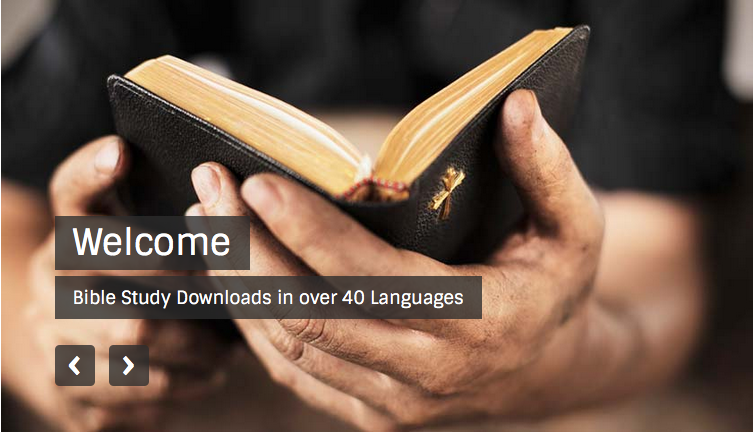 Thusawi dan (Homiletics) link at BibleStudyDownloads.org
[Speaker Notes: Preaching (pr)
Homiletics]